19th International Multiple Sclerosis Congress in IRAN
Replace This Text With Your Title
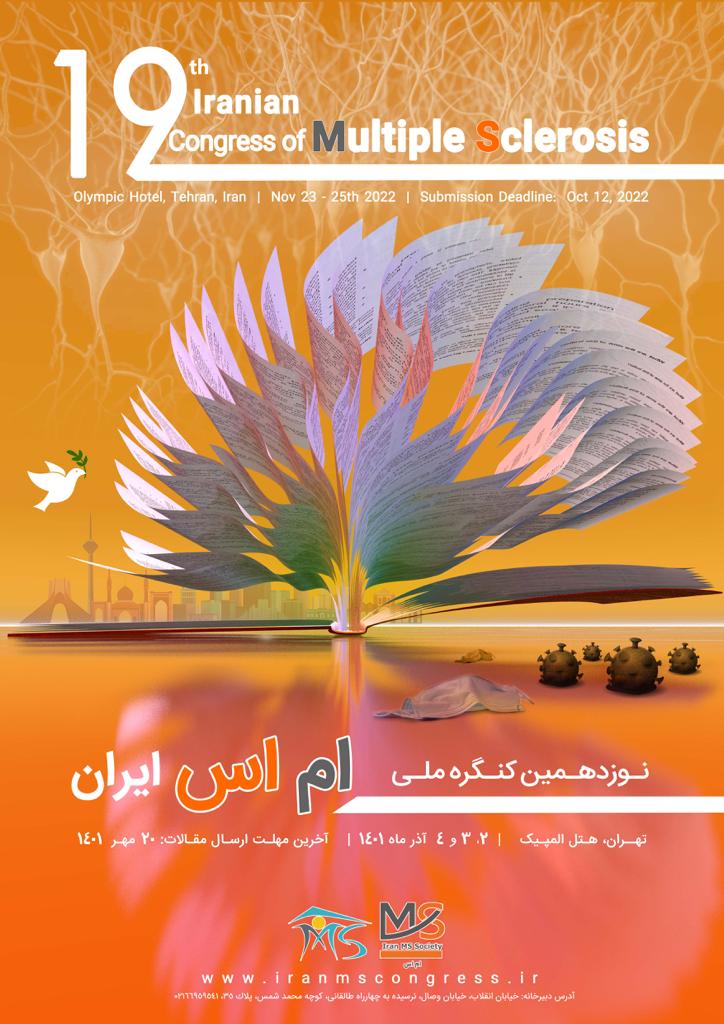 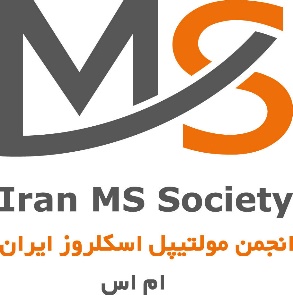 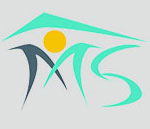 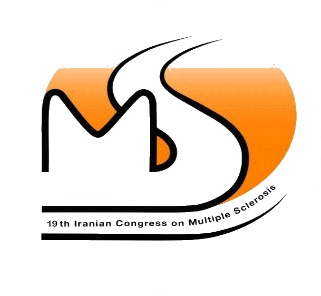 Arian Oladzad, MD1; Arian Oladzad, PhD2; Arian Oladzad, MD, PhD1,2
1University of Affiliation, 2Medical Center of Affiliation
Abstract
Methods and Materials
Chart 1. Label in 14pt Calibri.
Introduction
Results
Discussion
Conclusions
Table 1. Label in 14pt Calibri.
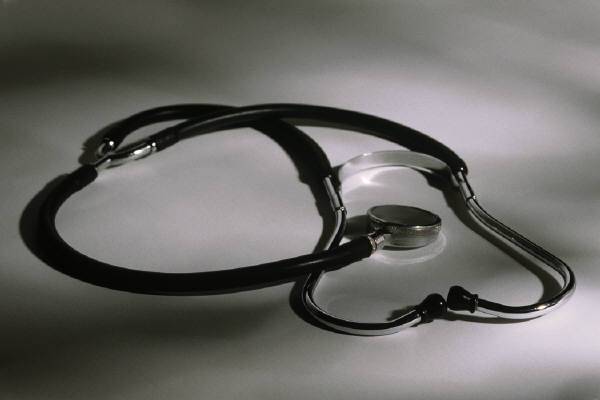 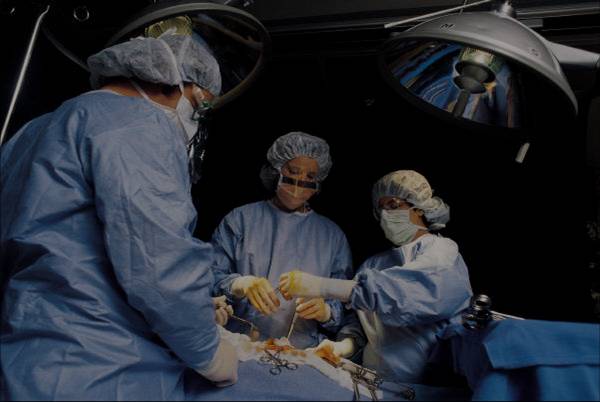 Figure 1. Label in 14pt Calibri.
Figure 2. Label in 14pt Calibri.
Contact
References
<your name>
<your organization>
Email:
Website:
Phone: